Er:YAG  LASER  UYGULAMALARI                     Jinekoloji de Altın Çağ
Op.Dr. Sibel Malkoç
YENİDEN KENDİNİZ OLMANINTADINI ÇIKARIN !!!
ESTETİK GENİTAL CERRAHİ (EGC) NEDİR? NEDEN EGC ?
Tüm estetik cerrahiler arasında en hızlı büyüyen alandır.
Estetik Kaygılar
Kültürel Nedenler
Fonksiyonel Nedenler
Hiyjenik Nedenler
Cinsel Nedenler
EGC BAŞLIĞI ALTINDA..
Labioplasti/ Klitoral Hud (Clitoral Hood) Redüksiyonu      Labia minora redüksiyonu      Labia majora redüksiyonu/ augmentasyonu
Cerrahi Vajinoplasti      Posterior Kolpografi (+/- Levator ani plikasyonu)      Anterior/ Lateral Kolpografi
Laser ve RF Tedavileri      Vajina rejuvenasyonu      Stres tipi üriner inkontinans (SUI)      Cerrahi olmayan vulva beyazlatma ve daraltma tedavileri
Perinoplasti
Himenoplasti
G noktası büyütme
Genital PRP ve Dolgu Uygulamaları
GENİTAL REJUVENASYON nedİr?
Genital Rejuvenasyon; Vajina ve etrafındaki dokuları düzeltmek ve restore etmek için yapılan estetik ve fonksiyonel prosedürleri kapsayan bir terimdir.
Non-invaziv yöntemler; vajinal atrofi(yaşlanma) ve kuruluğu düzeltme, vajinayı sıkılaştırma/ gençleştirme ve inkontinası ( idrar kaçırma) düzeltme için  kullanılır
İnvaziv (cerrahi olarak) labia minora, labia majora, vajinoplasti ve perinoplasti operasyonlarını içine alır.
NEDEN GENİTAL REJUVENASYON?
258 Kadın üzerinde yapılan multisenterik bir   çalışmada genital rejuvenasyon
       * %76 Fonksiyonel       * %53 Kozmetik       * %33 Özgüven artışı isteği nedeni ile Goodman MP,Placik OJ, Benson RH, Miklos JR, ET al.A large multicenter outcome study of genital plastic surgery.J Sex Med 2010;7: 1565-7
Non–İnvazİv genİtal estetİk uygulamalar
Genital Laser Uygulamaları 		Vajinal rejuvenasyon( vajinal gençleştirme)      	Stress Urinary Incontinans Tedavisi      	Vulvada renk açma ve vulva cildi sıkılaştırma    	Orgazm tedavileri
Genital RadyoFrekans
		Vajinal Rejuvenasyon
		Vulva cildi sıkılaştırma
		Orgazm Tedavileri
G –noktası büyütme(G-shot)
Genital bölge dolguları
Genital PRP  ve O Shot
Karboksiterapi
Vajinal HIFU
genİtal lazer
LASER vajınayı nasıl etkİler?
Laserin Vajina Epiteline Etkisi
Rejenerasyon
Epitel kalınlık artışı
Lubrikasyon, rugalarda artış ve enfeksiyon da azalma

Derin Termal Stimulasyon
Kollajen artışı
Daralma ve sıkılaşma 
SUI  düzelme
Sexüal haz artışı
Laserin Vajen Epiteline Etkisi
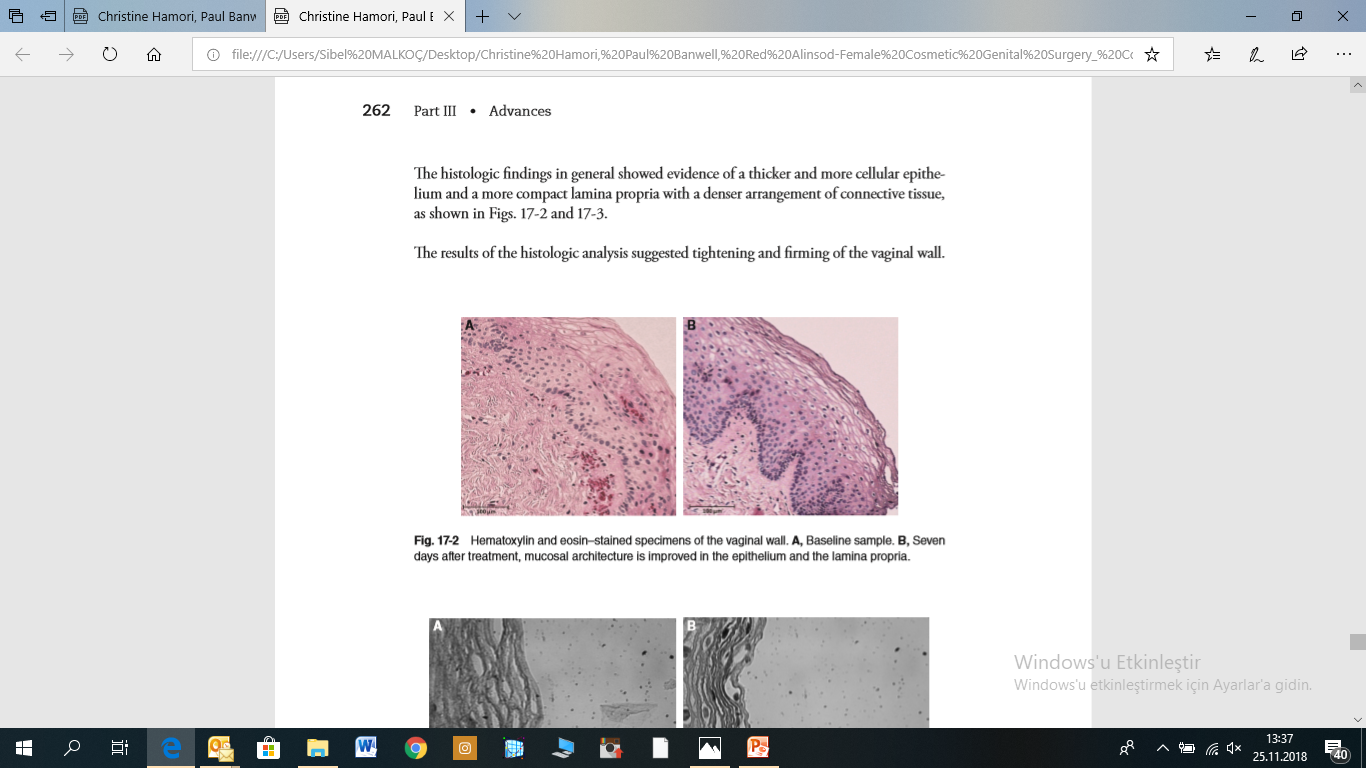 Laser Öncesi ve Sonrası Vajina Epiteli
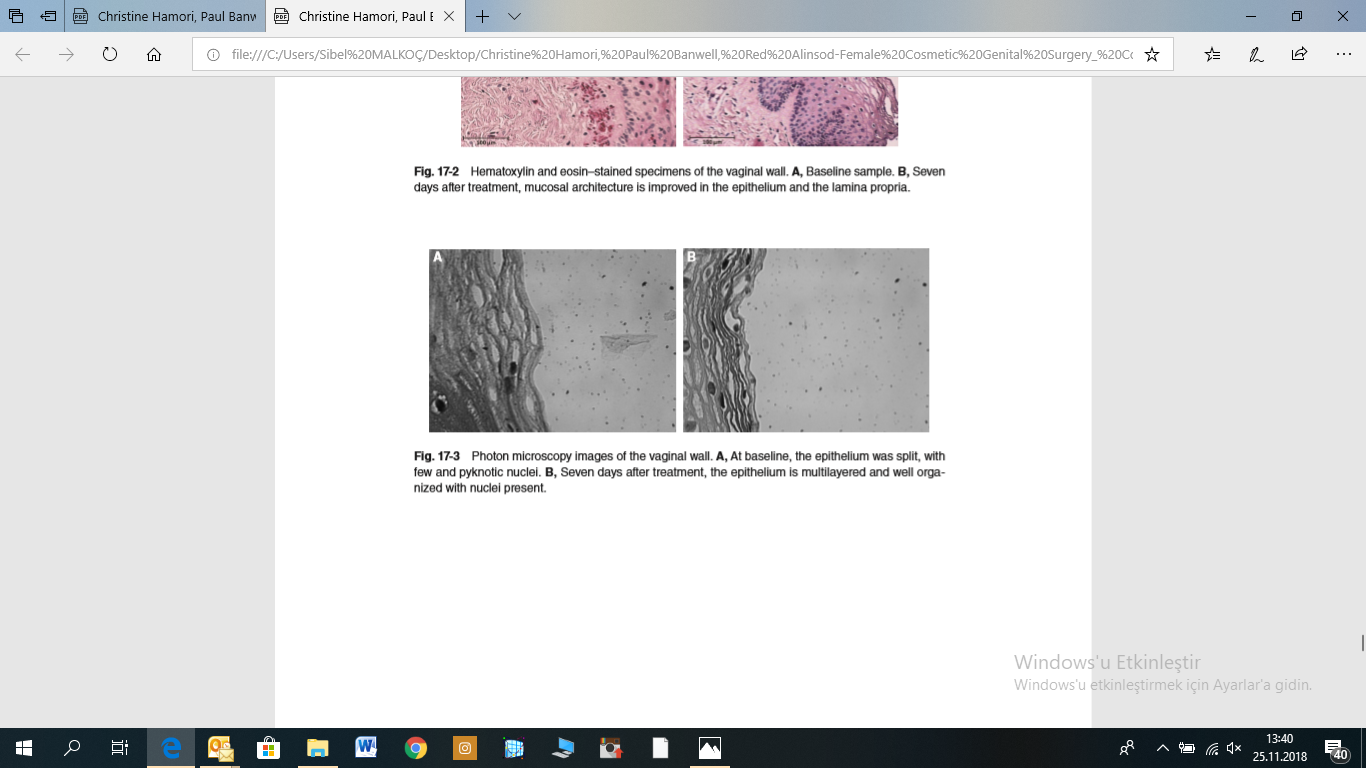 LASERLE VAJİNAL REJUVENASYON SONRASI
Yeni kollajen ve elastik fibrin üretimi artar.(Gasper at al 2011)
Normal vajinal asidite sağlanır ,genital ve üriner enfeksiyonlarda azalma olur.
Vajinal yenilenme( gençleşme) sağlanır.
Prolapsus hissi azalır.
Sexüal hazda artış.(Salvatore at al 2015)
Postmenopozal yanma,kaşıntı,kuruluk,dizuri ve disparoniada azalma.(Salvatore at al- Perino at al 2015)
LASER & CERRAHİ
egc de kullanılan laserler
Erbium YAG Laser
Nd YAG Laser
CO2 Laser
KTP Laser
Erbİum  yag  laSer
Fotona 2940nm Er: YAG non-ablative laser… 
Vaginal mukozada termal etki ile kollajen remodelingini stimule edilir ,vajinal mukaza ve kollajenden zengin endopelvik fasiada yeni kollajen sentezi uyarılır.
Kolajenin neogenesisi ve remodelingi vajinal kanalda yenilenme/ daralma ile sonuçlanır.
Neden er: yag laser?
Er: YAG laser  2940 nm dalgaboyu ile suda en yüksek oranda absorbe edilebilen laser tipidir.  
Vajinal uygulamalar için geliştirilen ‘’SMOOTH MODE’’ teknoloji sayesinde ; optimal laser dalgaları mukozal dokudan birkaç mikron derinliğe absorbe edildiği için, daha derin doku ve organlara zedelenmeye neden olmaksızın, vajinal mukoza ve alttaki destek dokuda maksimum etkiyi oluşturur.
liv
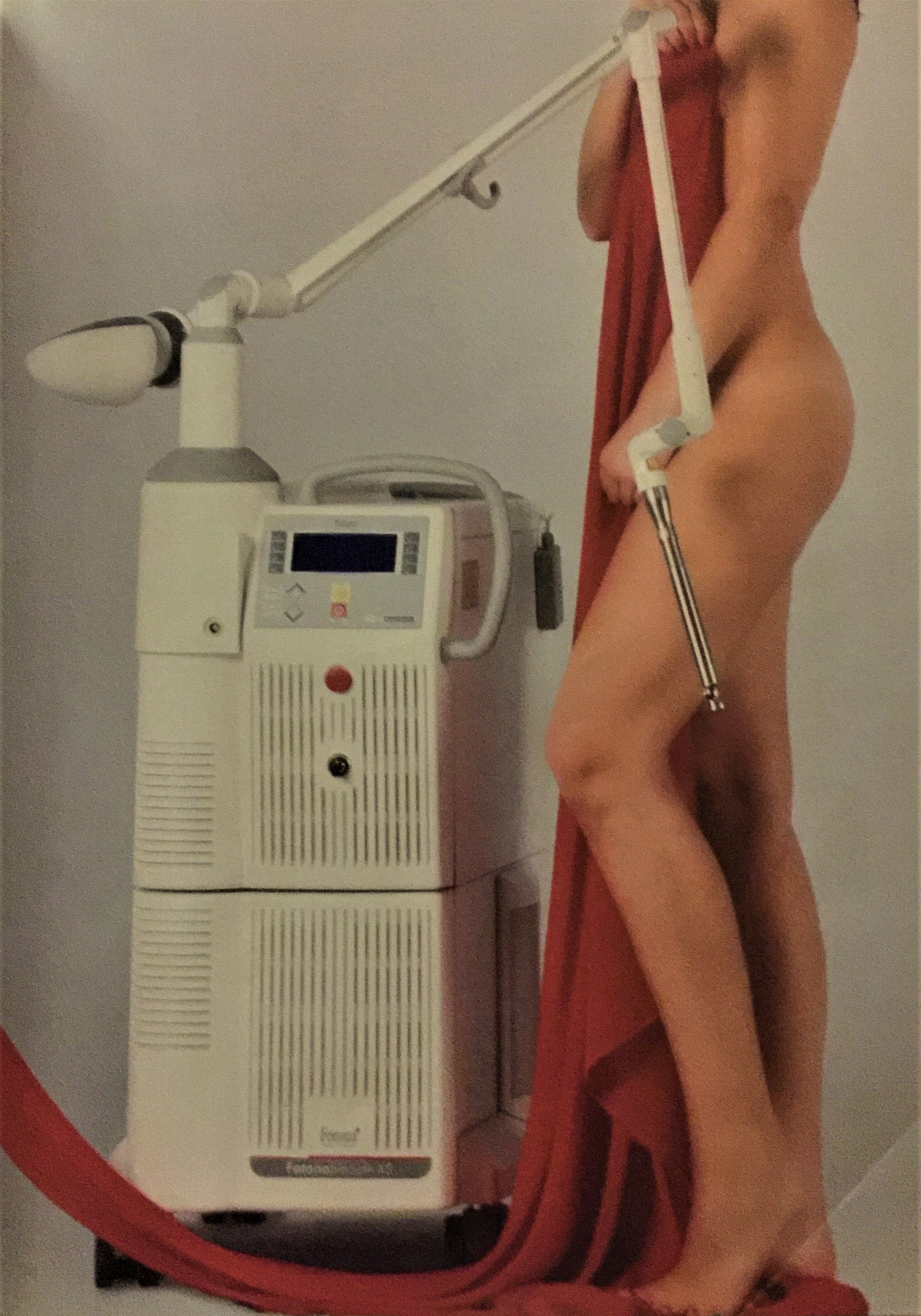 Key Points  For  Er:YAG  Laser
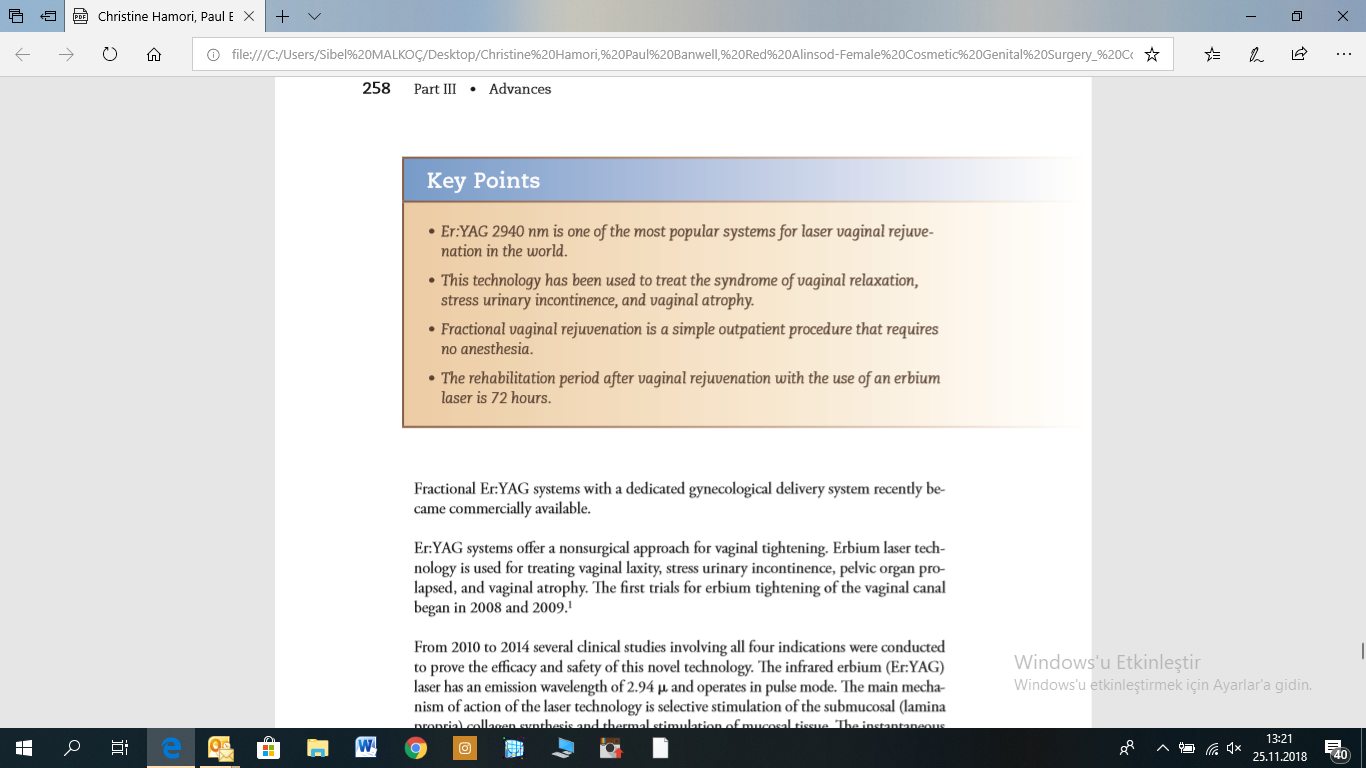 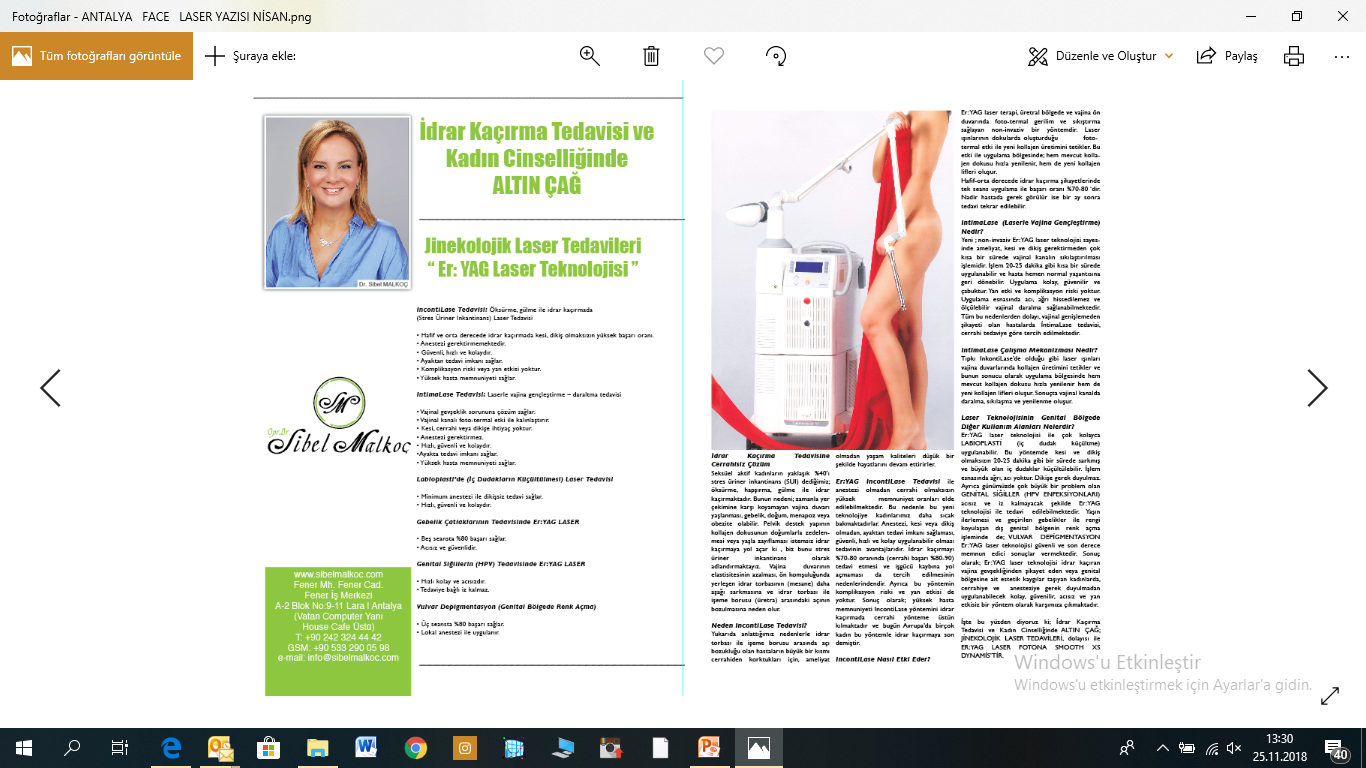 İntİmalase nedİr ?
Laserle vajina gençleştirme- daraltma tedavisidir
Vajinal esneklik sorununa çözüm sağlar. 
Vajinal kanalı fototermal etki ile kalınlaştırır
Anestezi gerektirmez.
Kesi,cerrahi veya dikişe gerek yoktur.
Hızlı, güvenli ve kolaydır.
Ayaktan tedavi imkanı sağlar.
Yüksek hasta memnuniyeti sağlar.
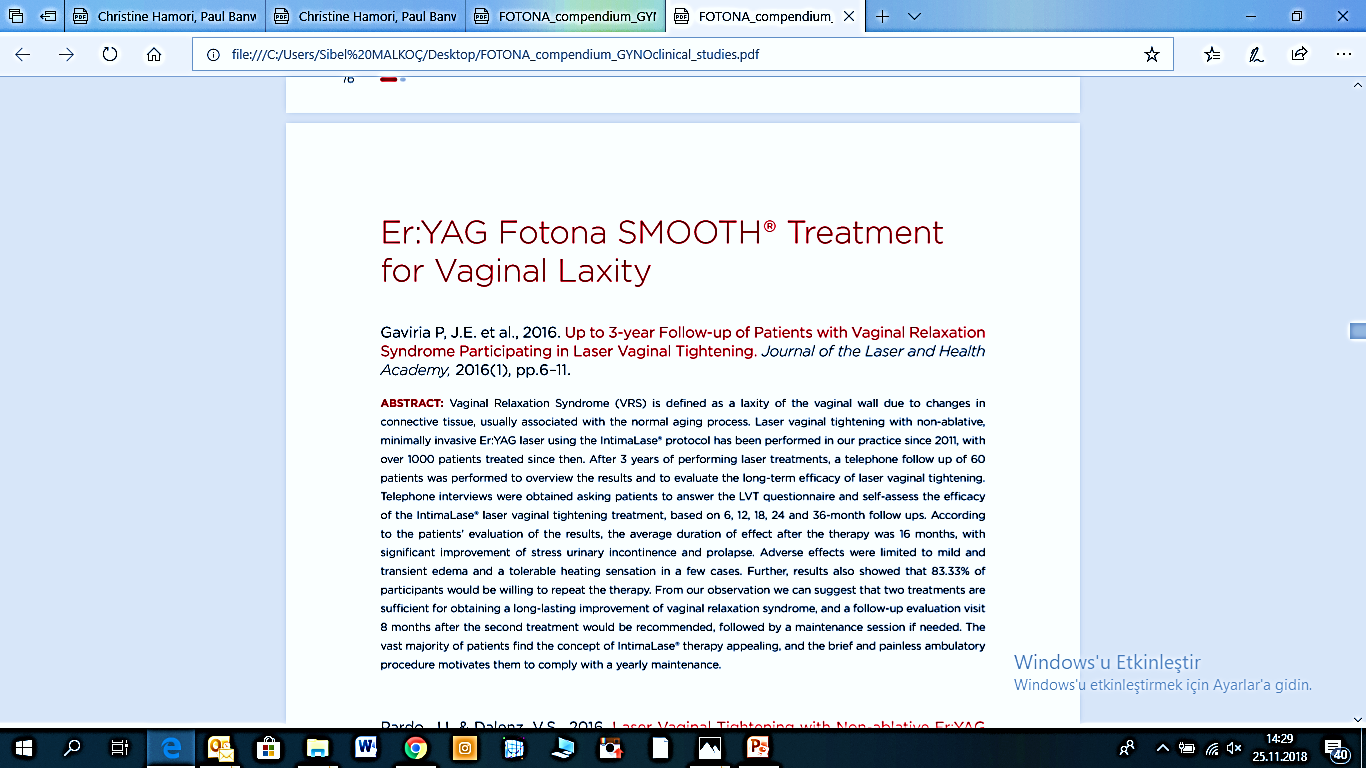 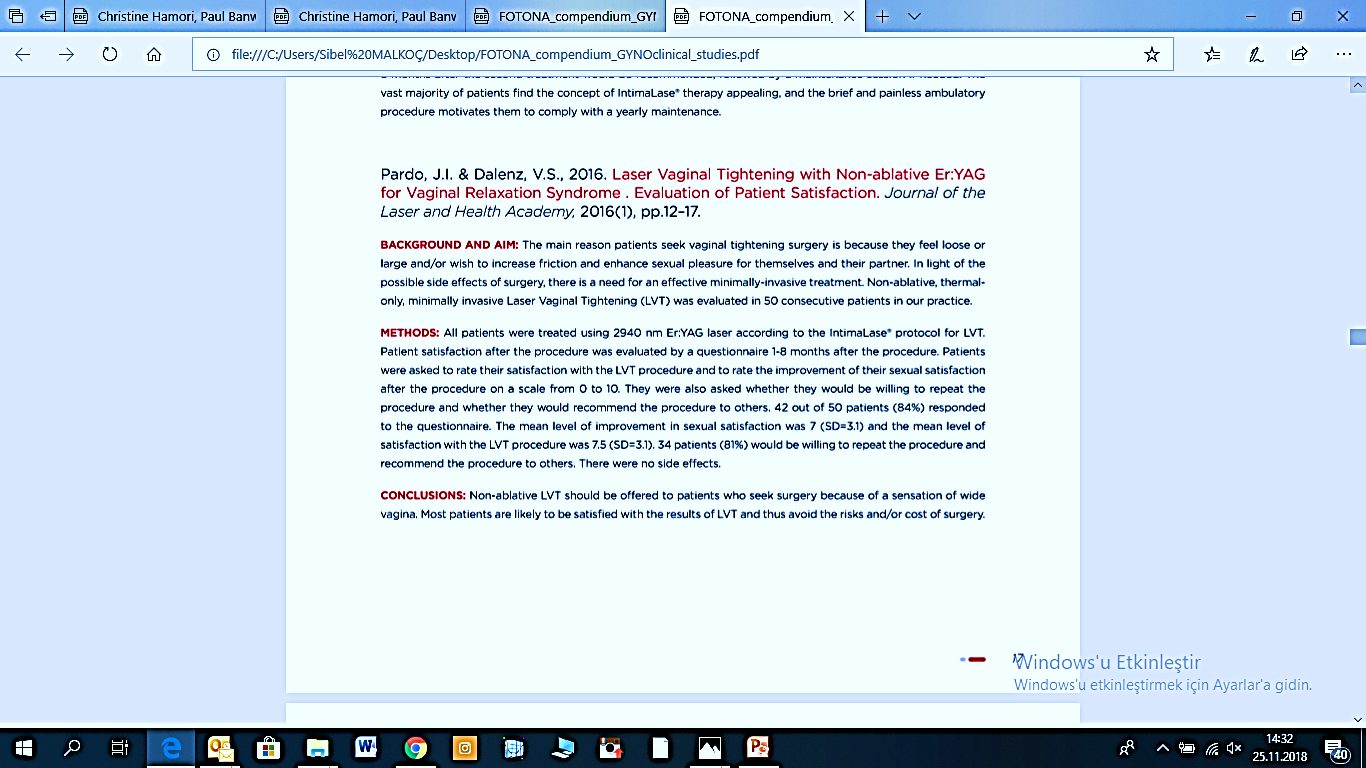 İNCONTİLASE NEDİR?
Hafif ve orta derecedeki SUI da, laser kullanılarak yapılan güvenli ve konforlu bir tedavi yöntemidir
Anestezi gerektirmez.
Güvenli, hızlı ve kolaydır.
Ayaktan tedavi imkanı sağlar.
KOMPLİKASYON RİSKİ VE YAN ETKİSİ YOKTUR.
Hastaların %70 inde 120 gün sonra şikayetlerinin %87 si geçmiştir.
%94 hastada anşamlı SUI azalma tespit edilmiştir.
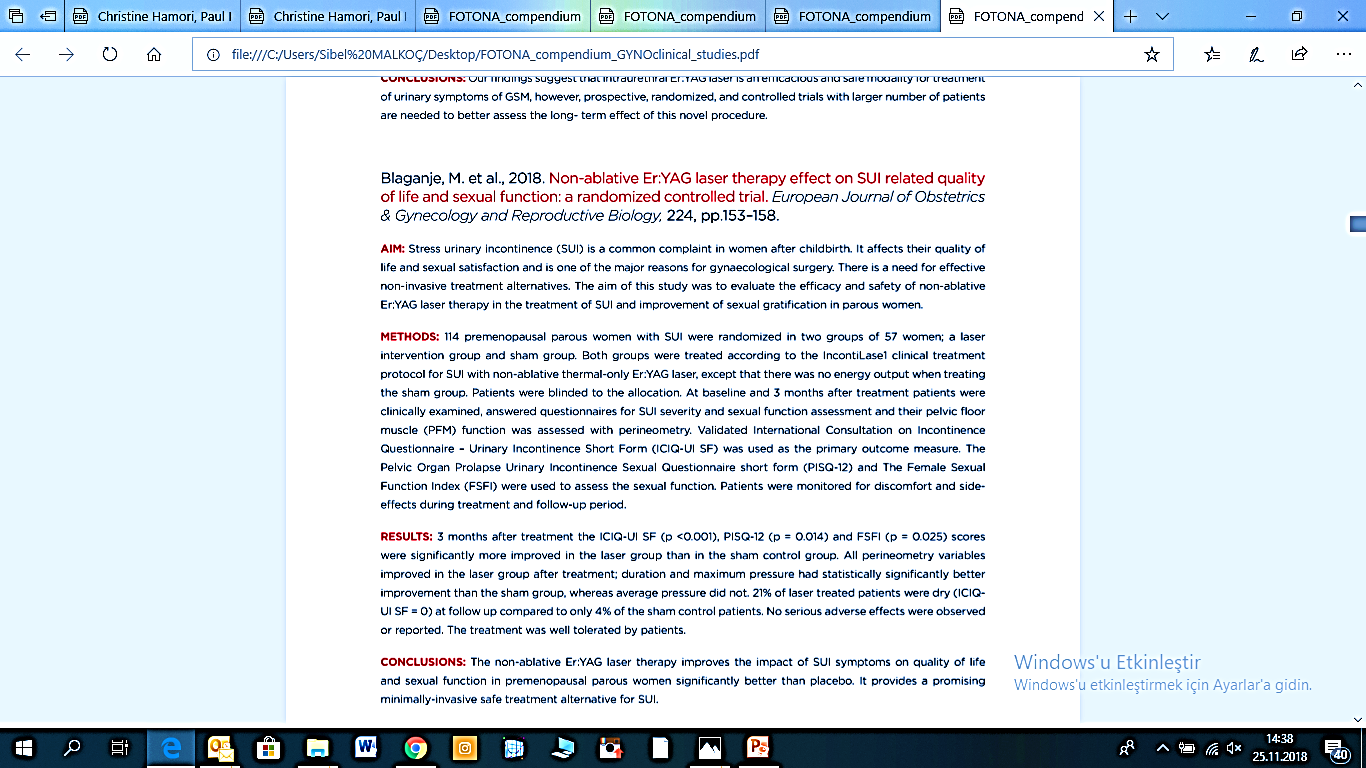 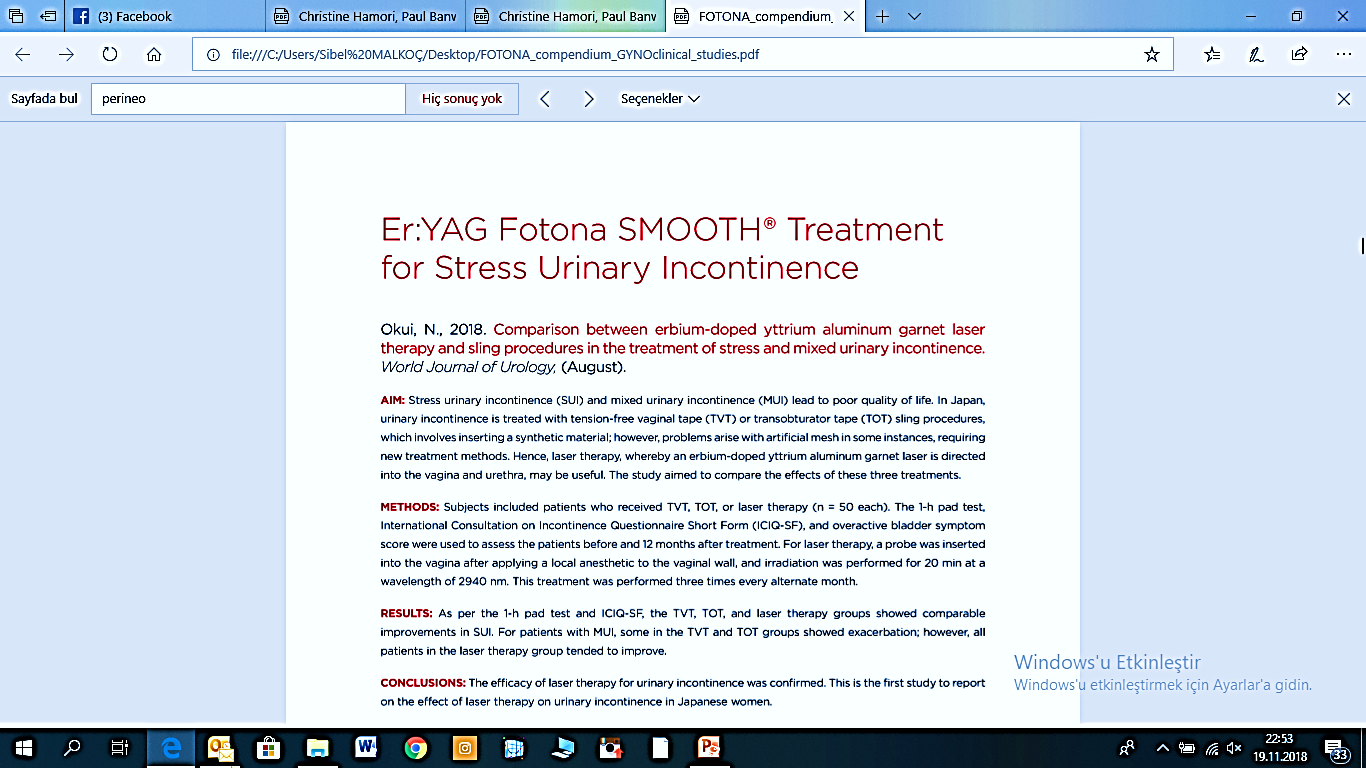 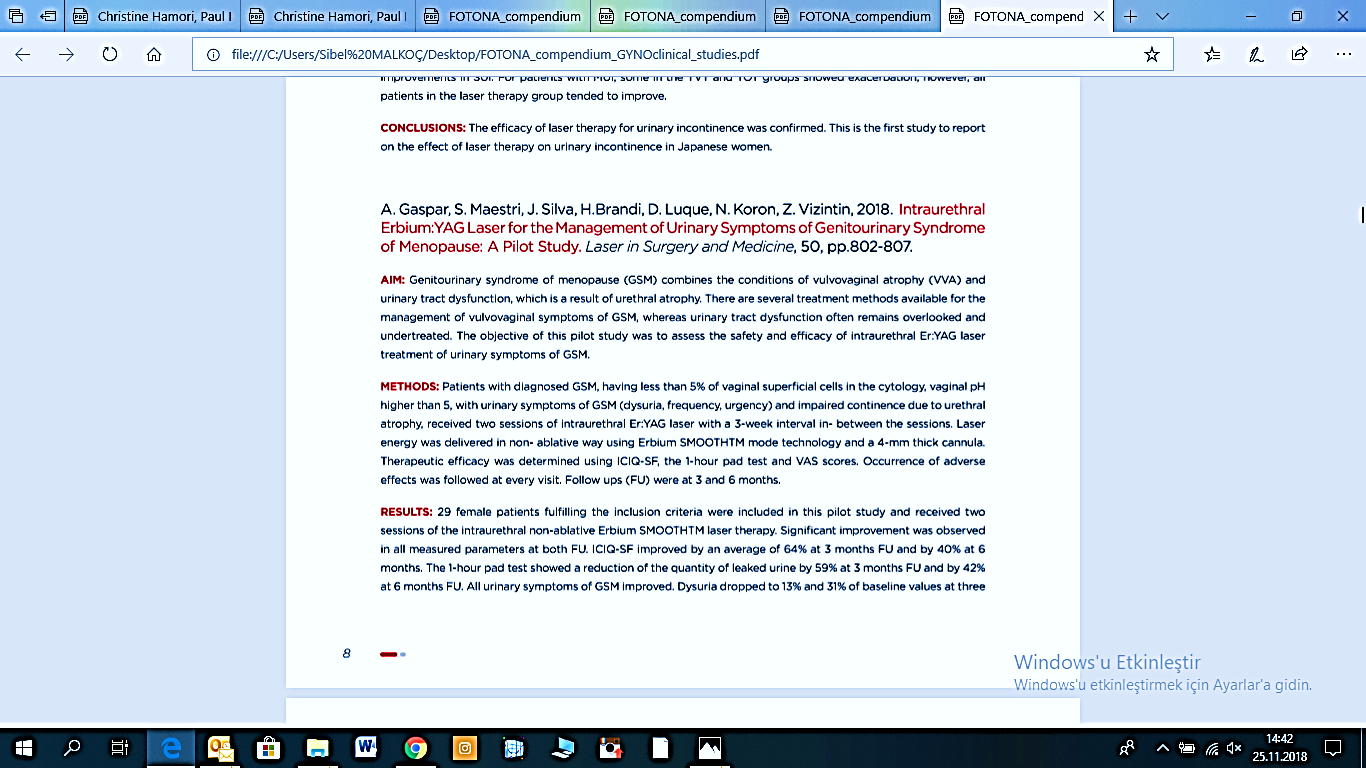 RENOVALASE  NEDİR?
Vajinal atrofinin laserle tedavisidir 
Vajinal mukozanın fonksiyonel restorasyonunu sağlar.
Vajinal kanalda fototermal etki ile neovascularizasyonu ve kollajen remodelingine neden olur.
Uzun  süreli hormonal tedavi olmaksızın güvenli ve memnuniyet oranı yüksek tedavi imkanı verir
Minimal invazivdir.
walk in/ walk out uygulamadır.
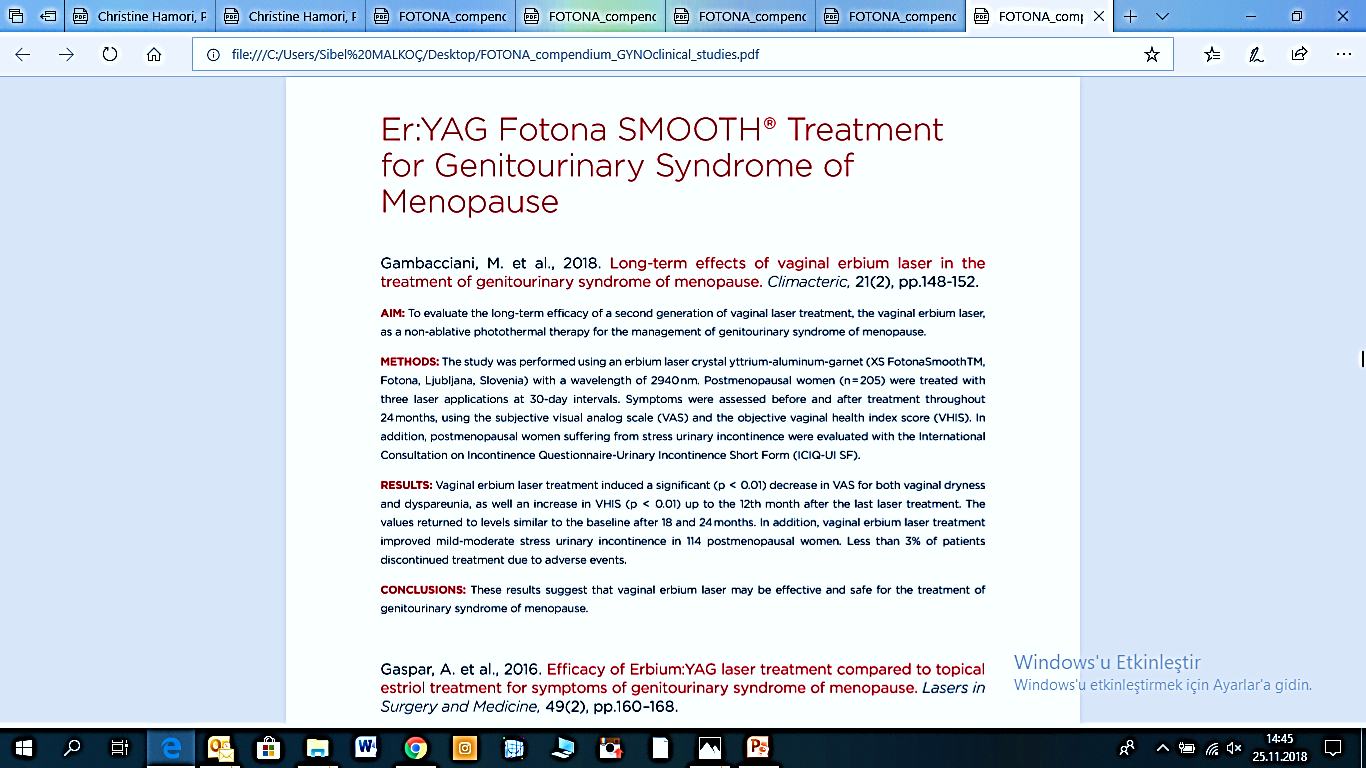 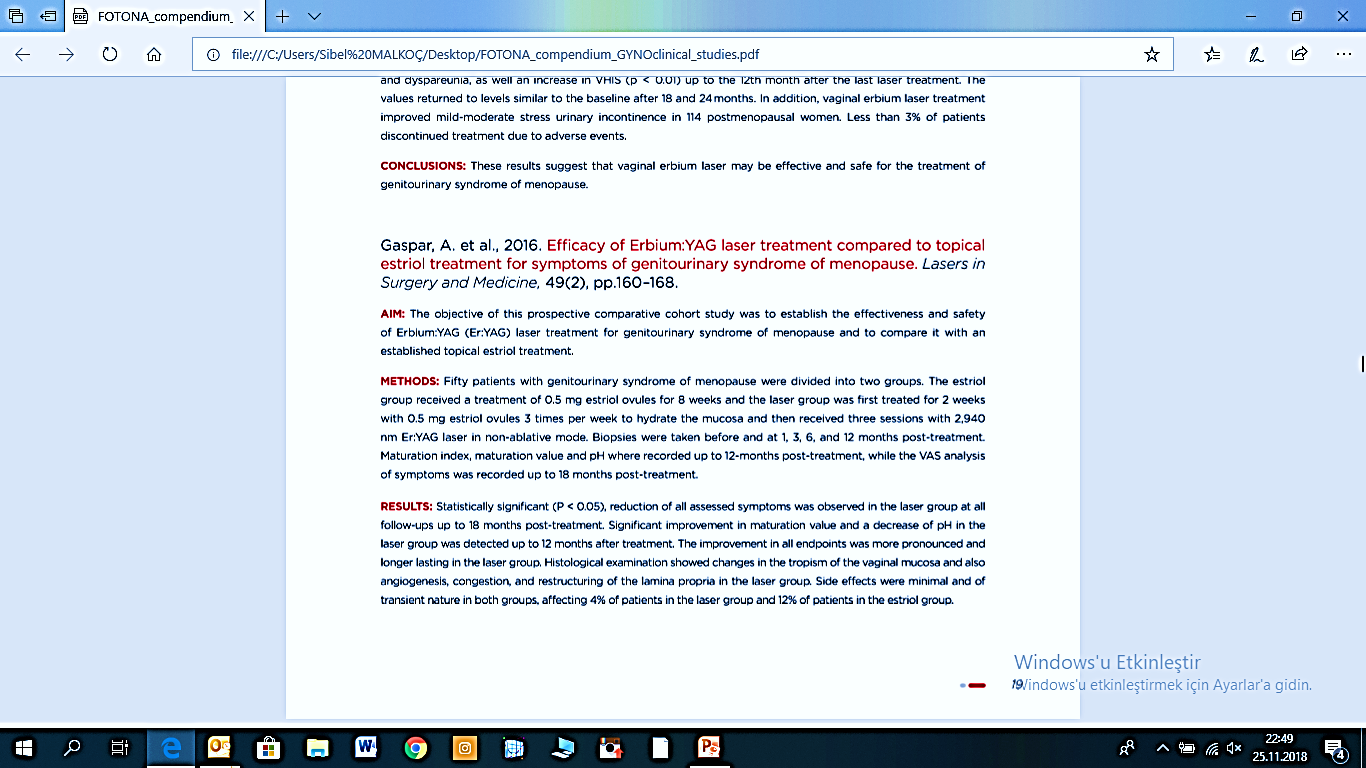 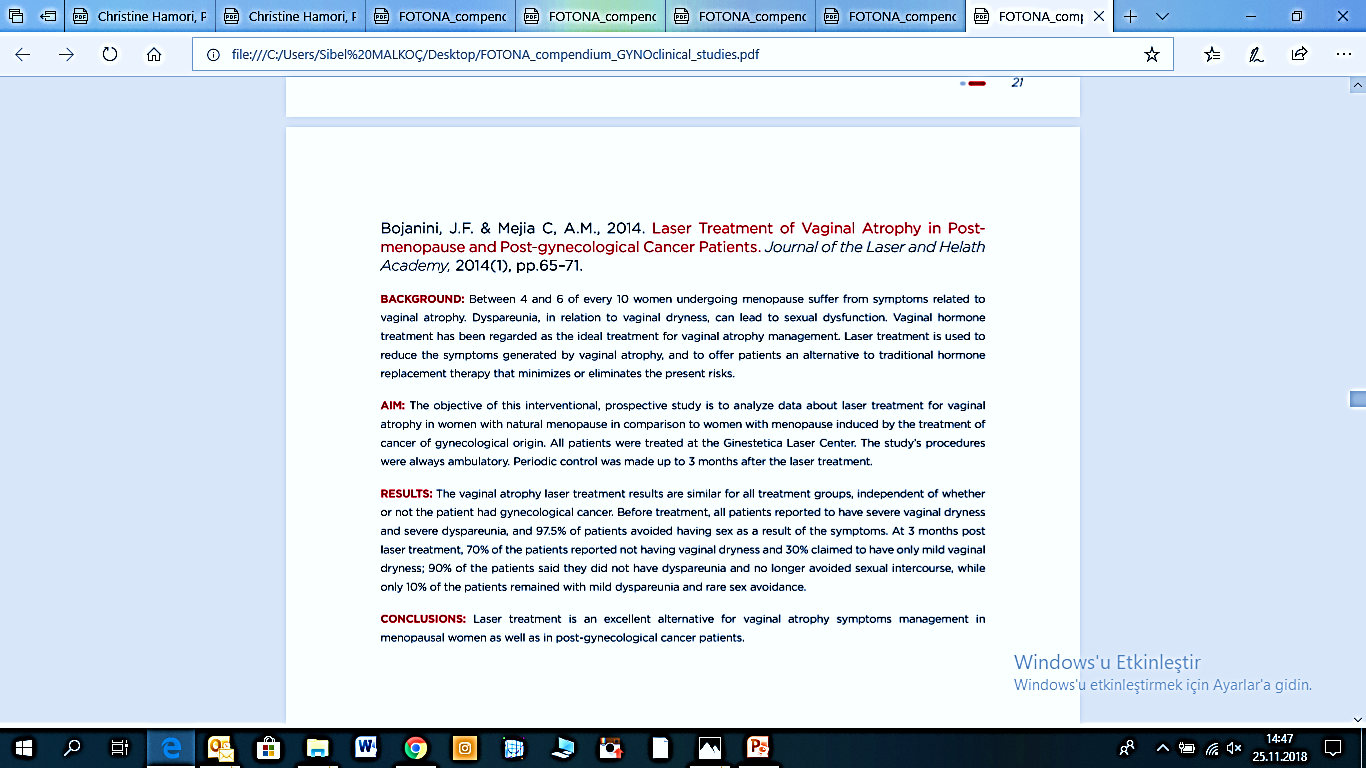 genİtal bölgede laserİn dİğer kullanım alanları
Laserle vulvada renk açma tedavisi (VULVAR  BLEACHİNG)
Laserle Labioplasti/ hud redüksiyonu
Genital siğillerin laserle tedavisi
Rahim ağzı yaralarının laserle tedavisi
Laserle vulvada renk açma ( bleacing )
Topikal anestezi uygulama için yeterlidir . 
İşlem yapılacak alan işaretlendikten sonra , dezenfektanla silinir
Er: YAG LASER tüm işaretli alan sırasıyla taranacak şekilde uygulanır.
Seans sayısı hastanın cilt tipi ve pigmentasyonuna ( koyuluk)  göre değişir.
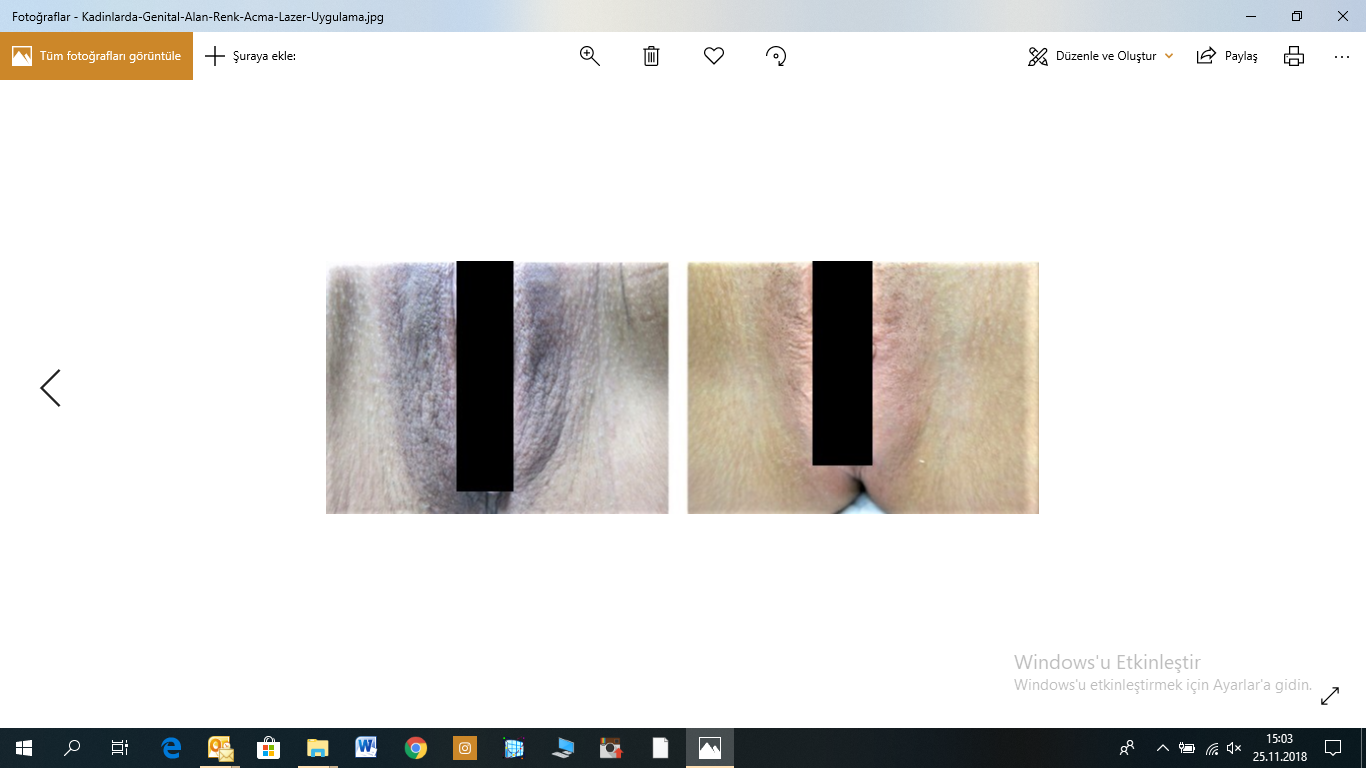 laser labİoplastİ
Sedasyon ve lokal anestezi eşliğinde uygulanabilir.
Er: YAG LASER ile kesi yapılırken , koagülasyonda yapılabildiği için kanama oranı düşüktür.
Laser ile doku harabiyeti minimal olduğu için, cerrahi uygulamalara göre daha hızlı ve skarsız iyileşme imkanı sağlar.
Genelde dikiş gerektirmez.
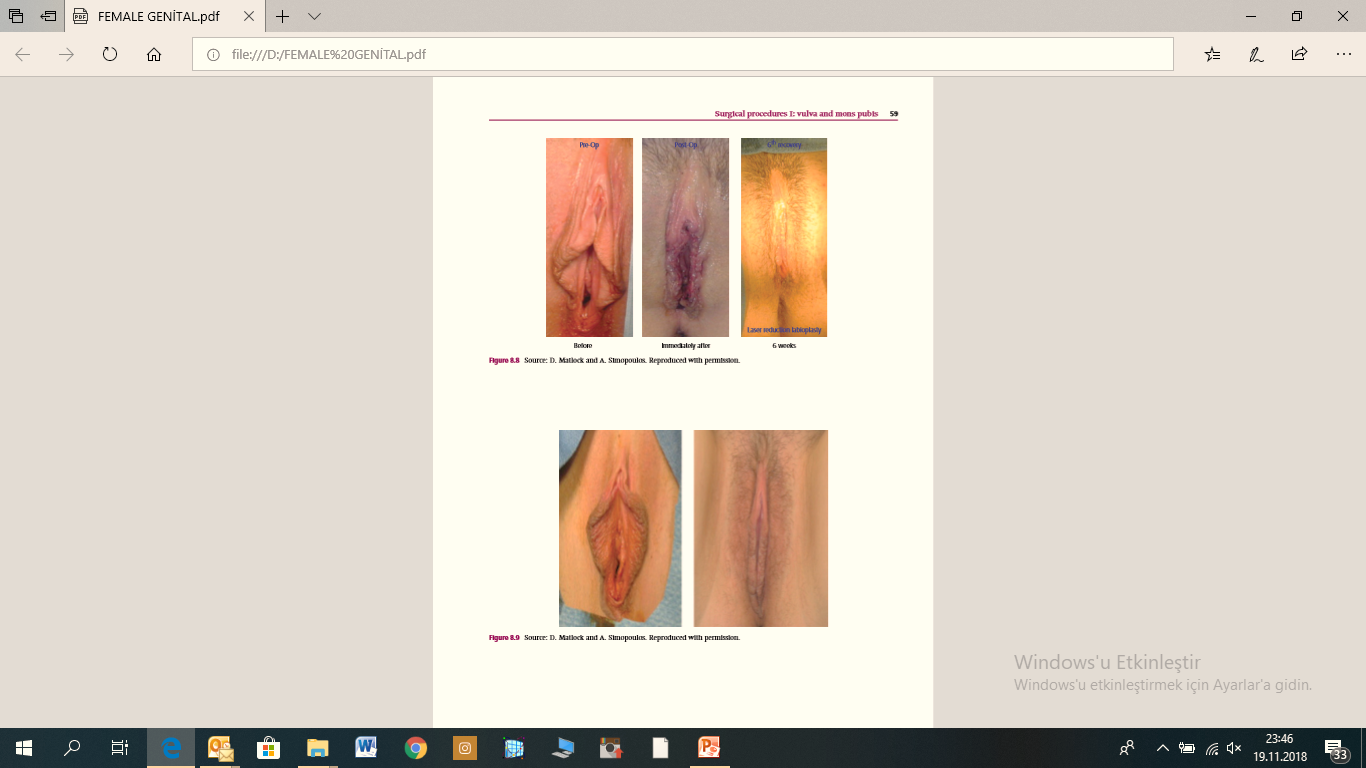 BENİM TECRÜBEM
mart 2014 Ljubljana         Slovenya
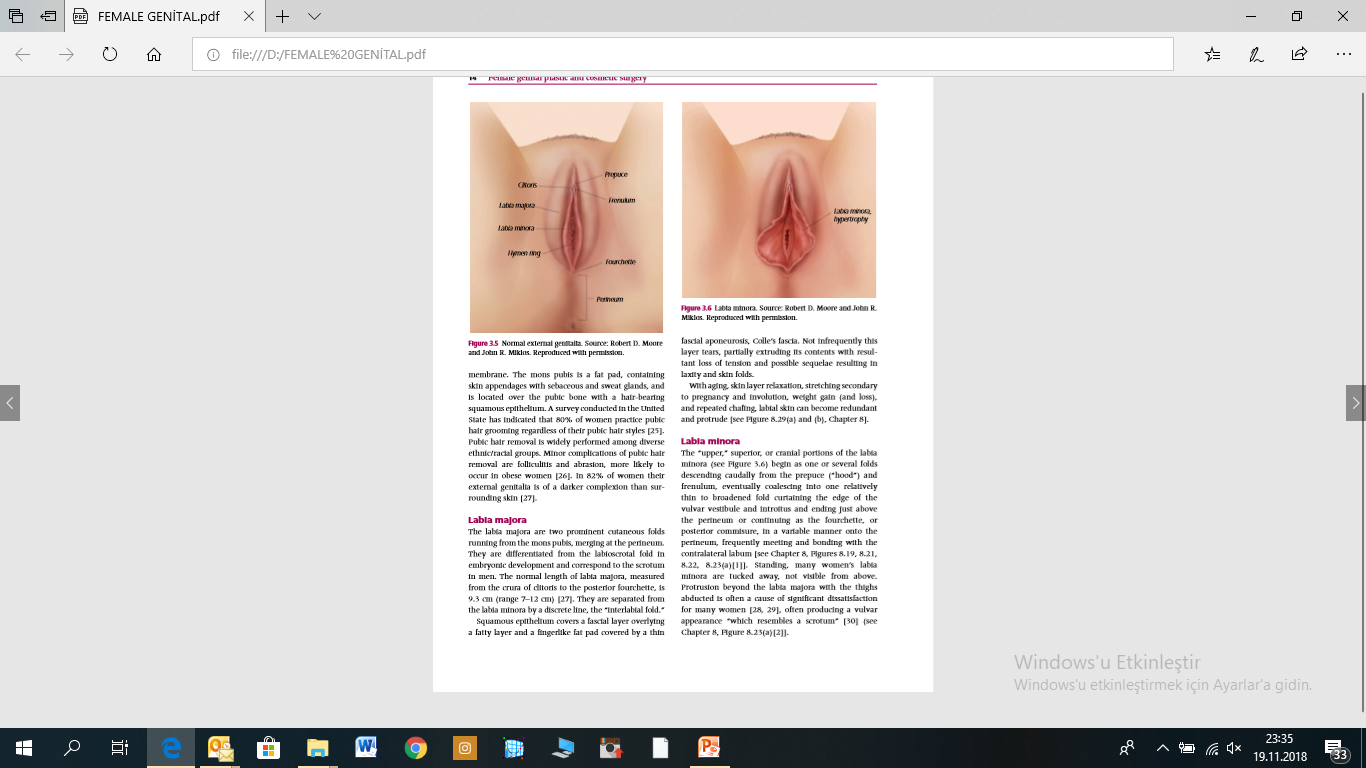 benim tecrübem
ANTALYADA YAKLAŞIK 200 VAKA ….                                                                                             KOMPLİKASYON YOK !!!!!MEMNUNİYET ORANI   SUI DA %60-70                                      LVT DA  % 30-40                                      LABİOPLASTİ DE %90-100
İSTANBUL DA 4.5 AYDA 24 VAKA ……
     AĞIRLIKLI SUI İÇİN ….      ICIQ –SF VE PISQ-12 KULLANARAK ….     3. AY , 6 AY  , 12 AY , 18 AY VE 24. AY SORGULAMA DEVAMDA      KOMPLİKASYON YOK  !!!!!!!!
TEŞEKKÜRLER